In the search of resolvers
Jing Qiao 乔婧, Sebastian Castro – NZRS

DNS-WG, RIPE 73, Madrid
Background
Domain Popularity Ranking
Derive Domain Popularity by mining DNS data
Noisy nature of DNS data
Certain source addresses represent resolvers, the rest a variety of behavior

Can we pinpoint the resolvers?
In the search of resolvers
RIPE 73
2
Noisy DNS
Long tail of addresses sending a few queries on a given day
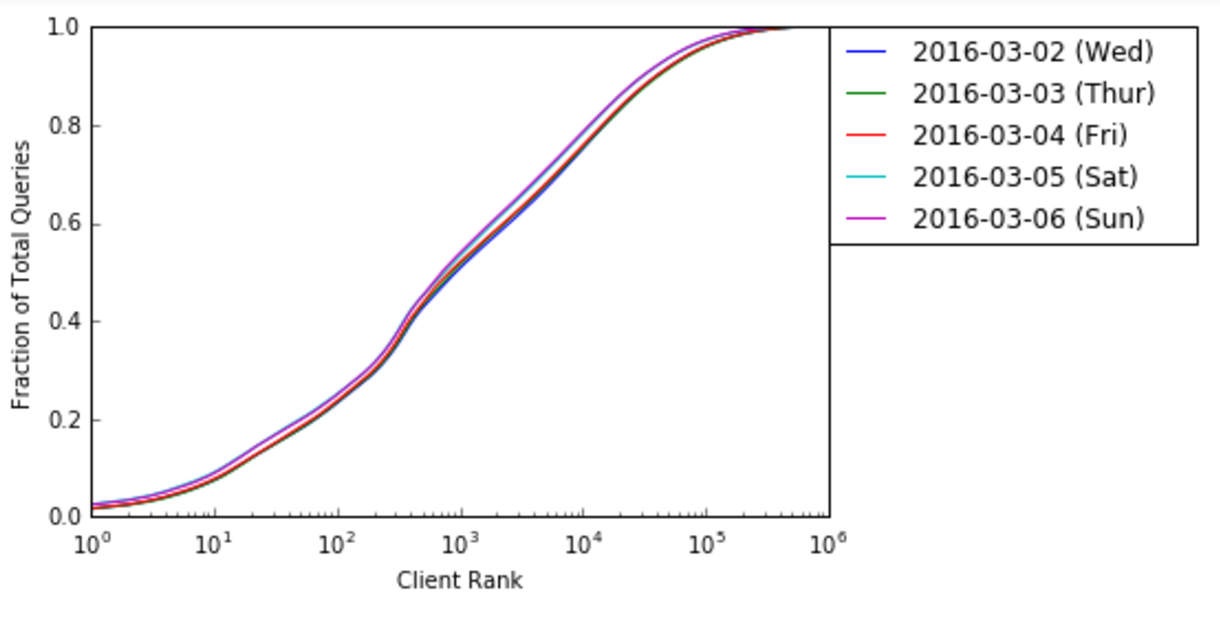 In the search of resolvers
RIPE 73
3
Data Collection
To identify resolvers, we need some data
Base curated data
836 known resolvers addresses
Local ISPs, Google DNS, OpenDNS
276 known non-resolvers addresses
Monitoring addresses from ICANN
Asking for www.zz--icann-sla-monitoring.nz
Addresses sending only NS queries
In the search of resolvers
RIPE 73
4
Exploratory Analysis
Do all resolvers behave in a similar way
http://blog.nzrs.net.nz/characterization-of-popular-resolvers-from-our-point-of-view-2/

Conclusions
There are some patterns
Primary/secondary address
Validating resolvers
Resolvers in front of mail servers
In the search of resolvers
RIPE 73
5
Supervised classifier
Can we predict if a source address is a resolver?
14 features per day per address
Fraction of A, AAAA, MX, TXT, SPF, DS, DNSKEY, NS, SRV, SOA
Fraction of NoError and NxDomain responses
Fraction of CD and RD queries
Training data
Extract 1 day of DNS traffic (653,232 unique source addresses)
In the search of resolvers
RIPE 73
6
Training Model
LinearSVC
__________________________________________________________________________
Training: 
LinearSVC(C=1.0, class_weight='balanced', dual=True, fit_intercept=True,
     intercept_scaling=1, loss='squared_hinge', max_iter=1000,
     multi_class='ovr', penalty='l2', random_state=None, tol=0.0001,
     verbose=0)
train time: 0.003s
Cross-validating: 
Accuracy: 1.00 (+/- 0.00)
CV time: 0.056s
test time:  0.000s
accuracy:   1.000
dimensionality: 14
density: 1.000000
classification report:
             precision    recall  f1-score   support

          0       1.00      1.00      1.00        73
          1       1.00      1.00      1.00       206

avg / total       1.00      1.00      1.00       279
100% Accuracy! Success!
Random Forest:
100% accuracy!
K Neighbors:
100% accuracy!
In the search of resolvers
RIPE 73
7
Test the model
Use the model with different days
Resolver is represented as 1, and non-resolver as 0.
df = predict_result(model, "20160301")
df.isresolver_predict.value_counts()
1    645060
0      8172

df = predict_result(model,"20160429")
df.isresolver_predict.value_counts()
1    529757
0      6243

df = predict_result(model,"20151212")
df.isresolver_predict.value_counts()
1    453640
0      9279
Very high proportion of resolvers?
In the search of resolvers
RIPE 73
8
Preliminary Analysis
Most of the addresses classified as resolvers
List of non-resolvers show a very specific behaviour
	Model is fitting that specific behaviour
Improve the training data to include different patterns.
In the search of resolvers
RIPE 73
9
Unsupervised classifier
What if we let a classifier to learn the structure instead of imposing
The same 14 features, 1 day’s DNS traffic
Ignore clients that send less than 10 queries
Reduce the noise
Run K-Means Algorithm with K=6
Inspired by Verisign work from 2013
Calculate the percentage of clients distributed across clusters
In the search of resolvers
RIPE 73
10
K-Means Cost Curve
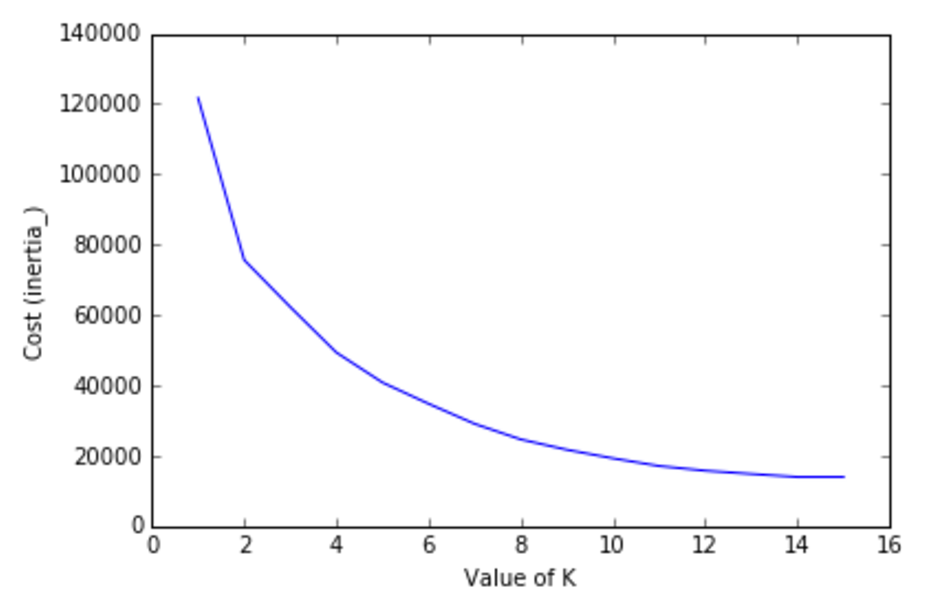 In the search of resolvers
RIPE 73
11
Query Type Profile per cluster
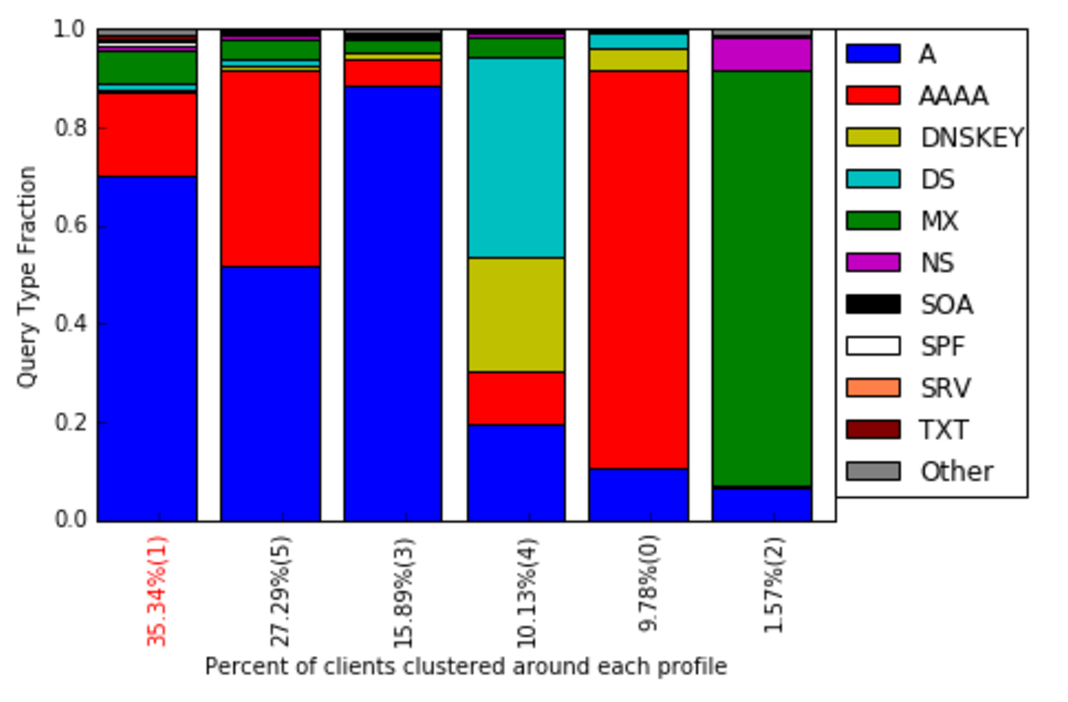 In the search of resolvers
RIPE 73
12
Rcode profile per cluster
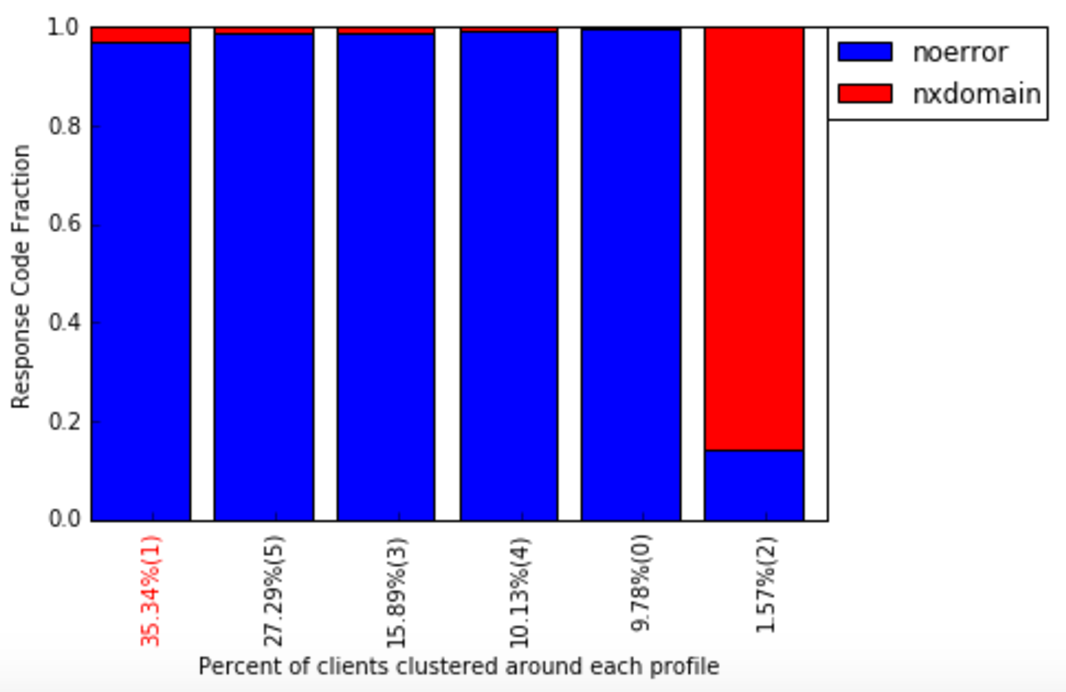 In the search of resolvers
RIPE 73
13
Flag profile per cluster
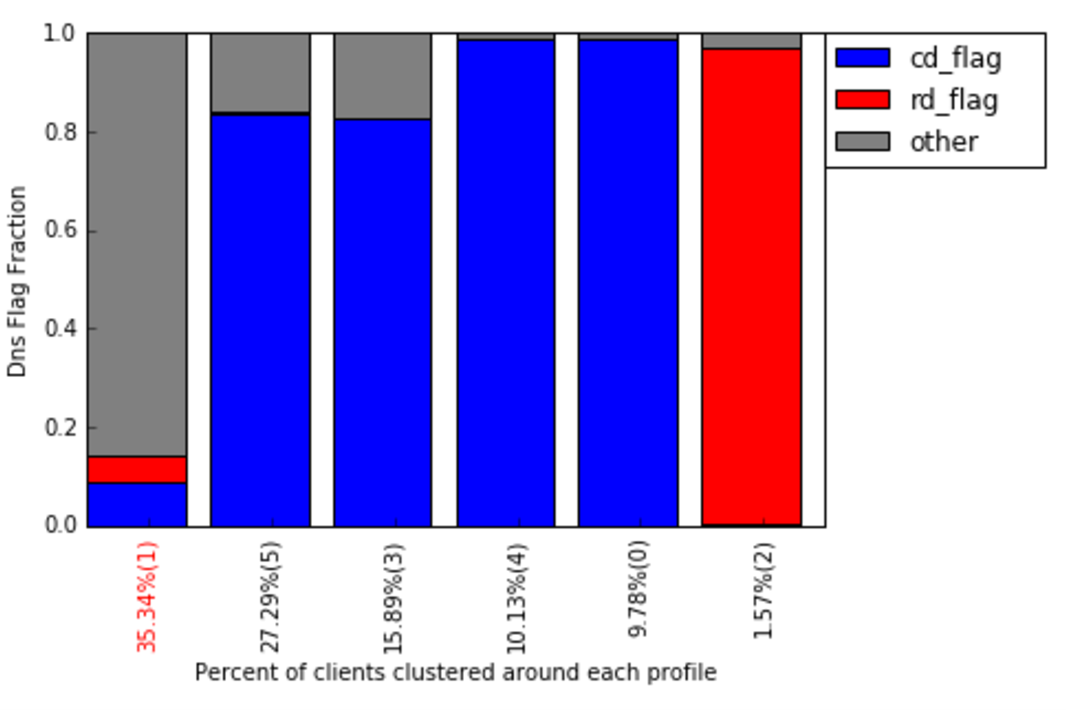 In the search of resolvers
RIPE 73
14
Clustering accuracy
How many known resolvers fall in the same cluster?
How many known non-resolvers?
Tested on both week day and weekend, 98% ~ 99% known resolvers fit in the same cluster
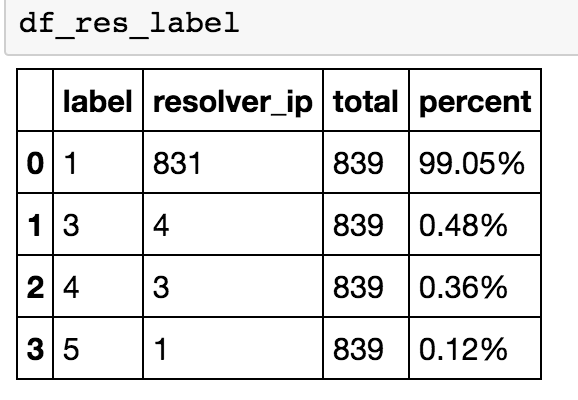 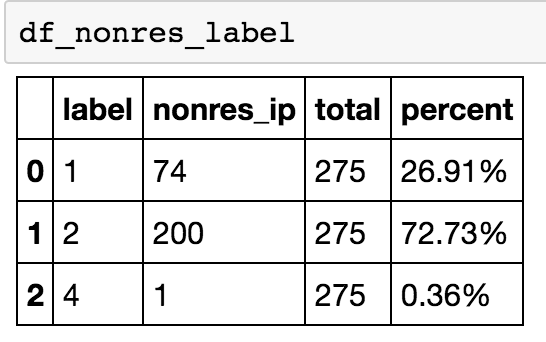 In the search of resolvers
RIPE 73
15
Client persistence
Another differentiating factor could be client persistence
Within a 10-day rolling window, count the addresses seen on specific number of days
Addresses sending traffic all the time will fit into known resolvers and monitoring roles
In the search of resolvers
RIPE 73
16
Client Persistence
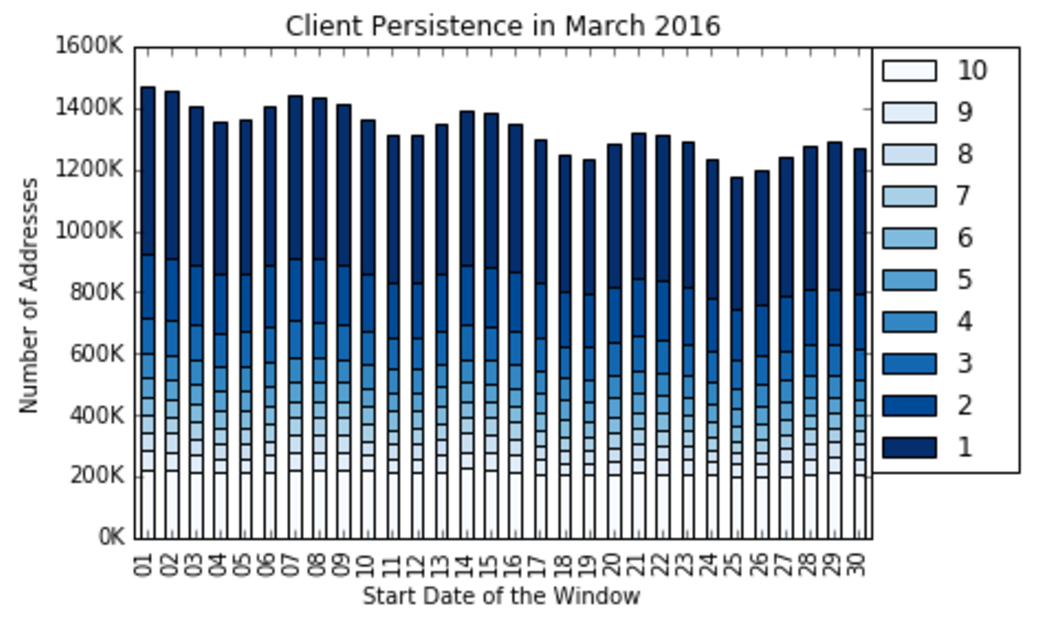 In the search of resolvers
RIPE 73
17
Resolvers persistence
Do the known resolvers addresses fall into the hypothesis of persistence?
What if we check their presence in different levels?
In the search of resolvers
RIPE 73
18
Resolvers persistence
In the search of resolvers
RIPE 73
19
Future work
Identify unknown resolvers by checking membership to the “resolver like” cluster
Exchange information with other operators about known resolvers.

Potential uses: curated list of addresses, white listing, others.
In the search of resolvers
RIPE 73
20
Conclusions
This analysis can be repeated by other ccTLDs using authoritative DNS data
Using open source tools
Hadoop + Python
Code analysis will be made available
Easily adaptable to use ENTRADA
In the search of resolvers
RIPE 73
21
jing@nzrs.net.nz, sebastian@nzrs.net.nz
22